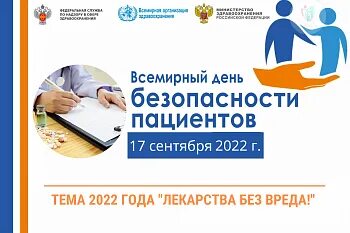 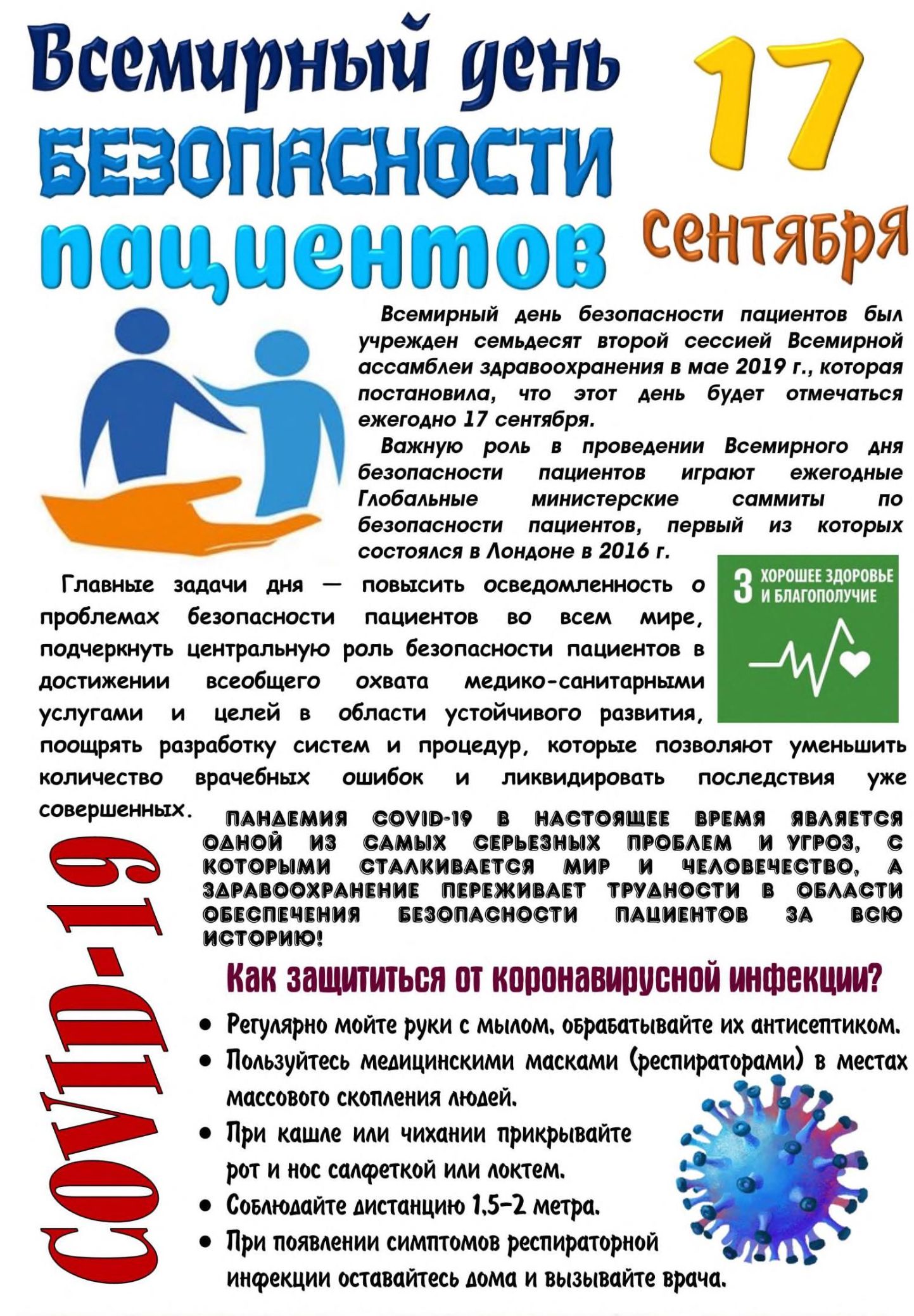 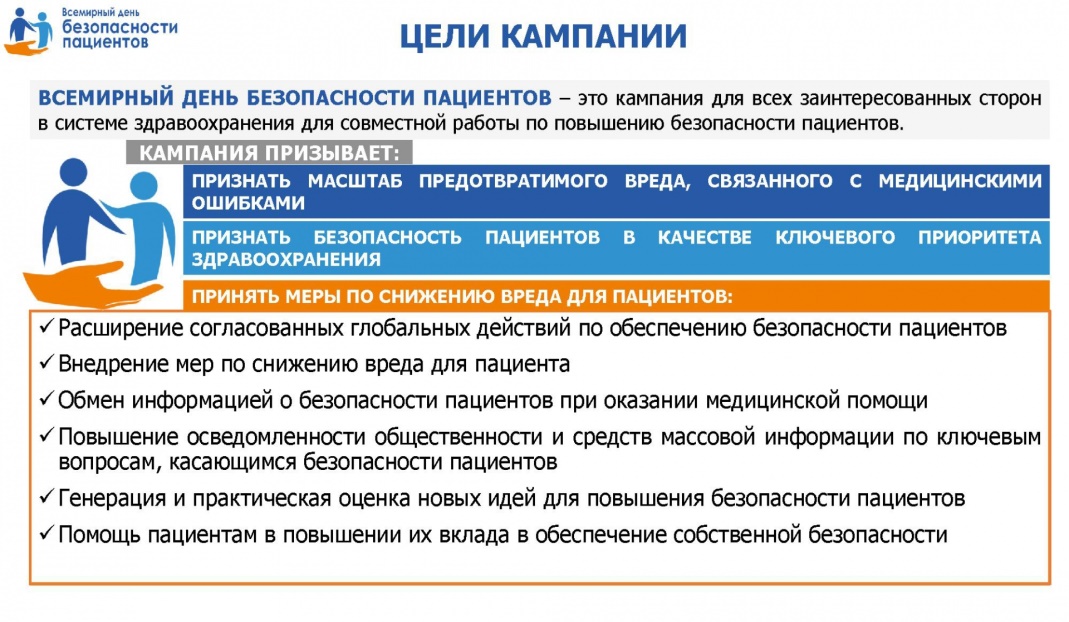 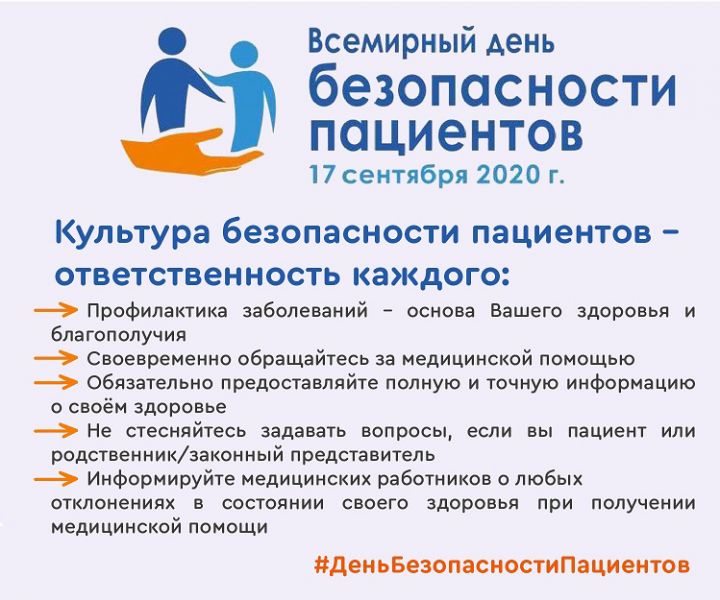 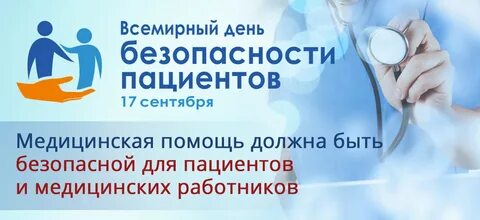 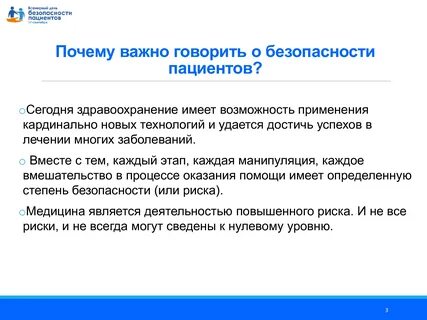 С 16  по 21 сентября для медицинских работников пройдут мероприятия:
Всероссийский конкурс «Лидер качества в здравоохранении» – это 
     открытый конкурс реализованных командных проектов по решению 
     актуальных проблем качества и безопасности медицинской деятельности в 
     медицинских организациях.
     Для участия в Конкурсе приглашаются проектные команды специалистов 
     научных, медицинских и иных государственных, частных и общественных 
     организаций, осуществляющих профессиональную деятельность в сфере 
     здравоохранения.     Пройти регистрацию во Всероссийском конкурсе «Лидер качества в 
     здравоохранении» можно сайте: https://mk.mediexpo.ru/konkurs/2) Всероссийская олимпиада по безопасности в здравоохранении.    Цель олимпиады - выявление уровня компетенций медицинских работников 
    в различных направлениях обеспечения безопасности медицинской 
    деятельности.    Подробнее на сайте: http://nqi-russia.ru/events/vsemirnyy-den-bezopasnosti- 
2022/vserossiyskaya-olimpiada-po-bezopasnosti-v-zdravookhranenii.php
                      Также предлагается пройти интерактивный опрос для пациентов и 
    медицинских работников по актуальным вопросам безопасности.        Для пациентов: https://www.dpo.rudn.ru/special/med-test-opros-2022/pazienty/       Для медицинских работников: https://clck.ru/y6W8f
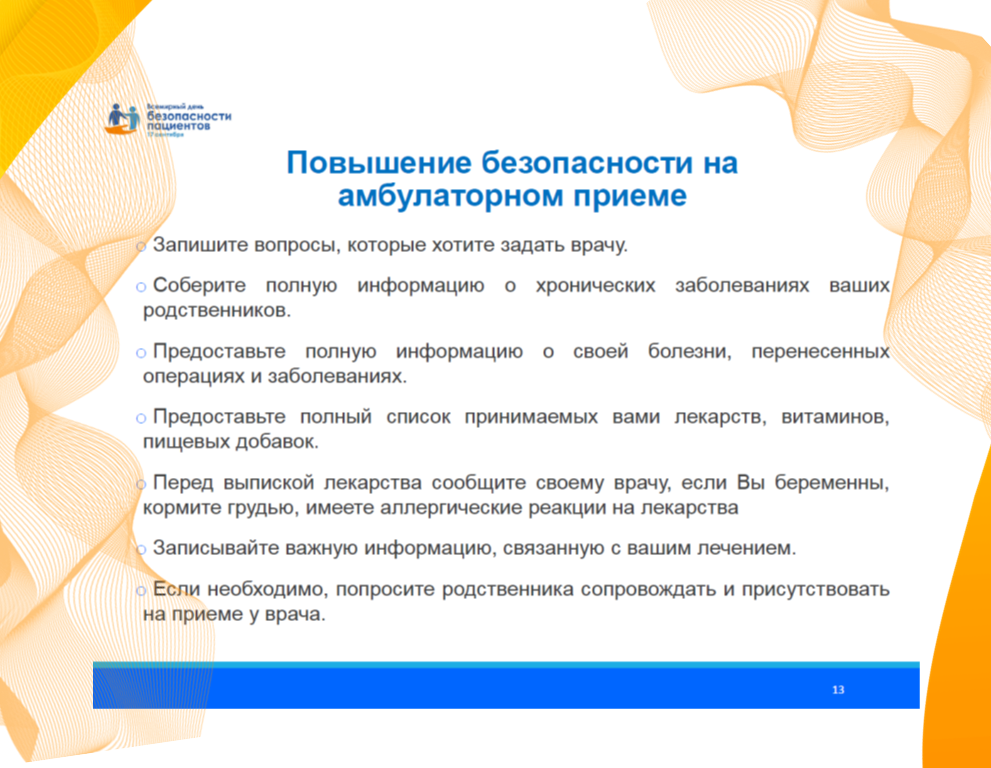 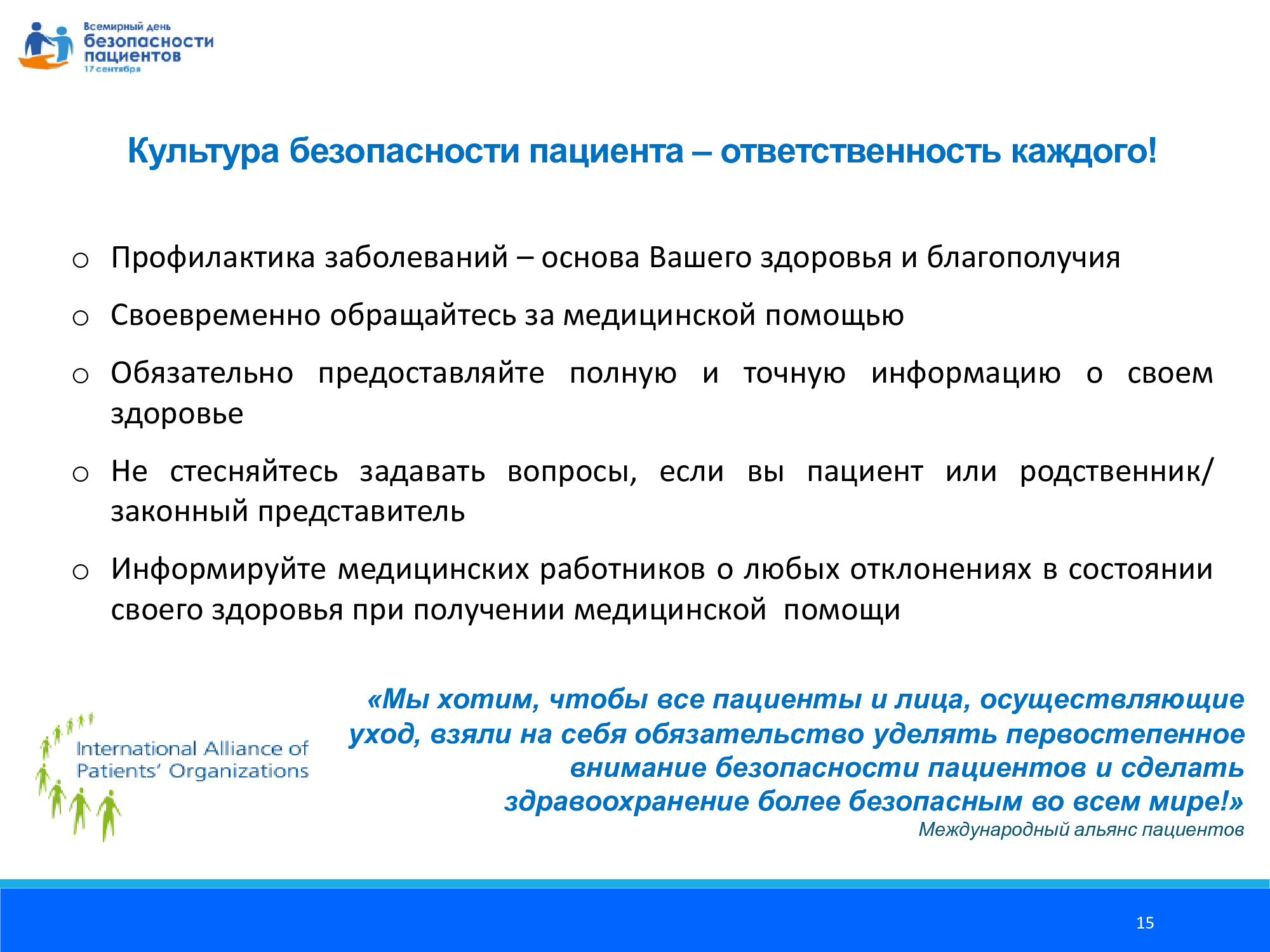 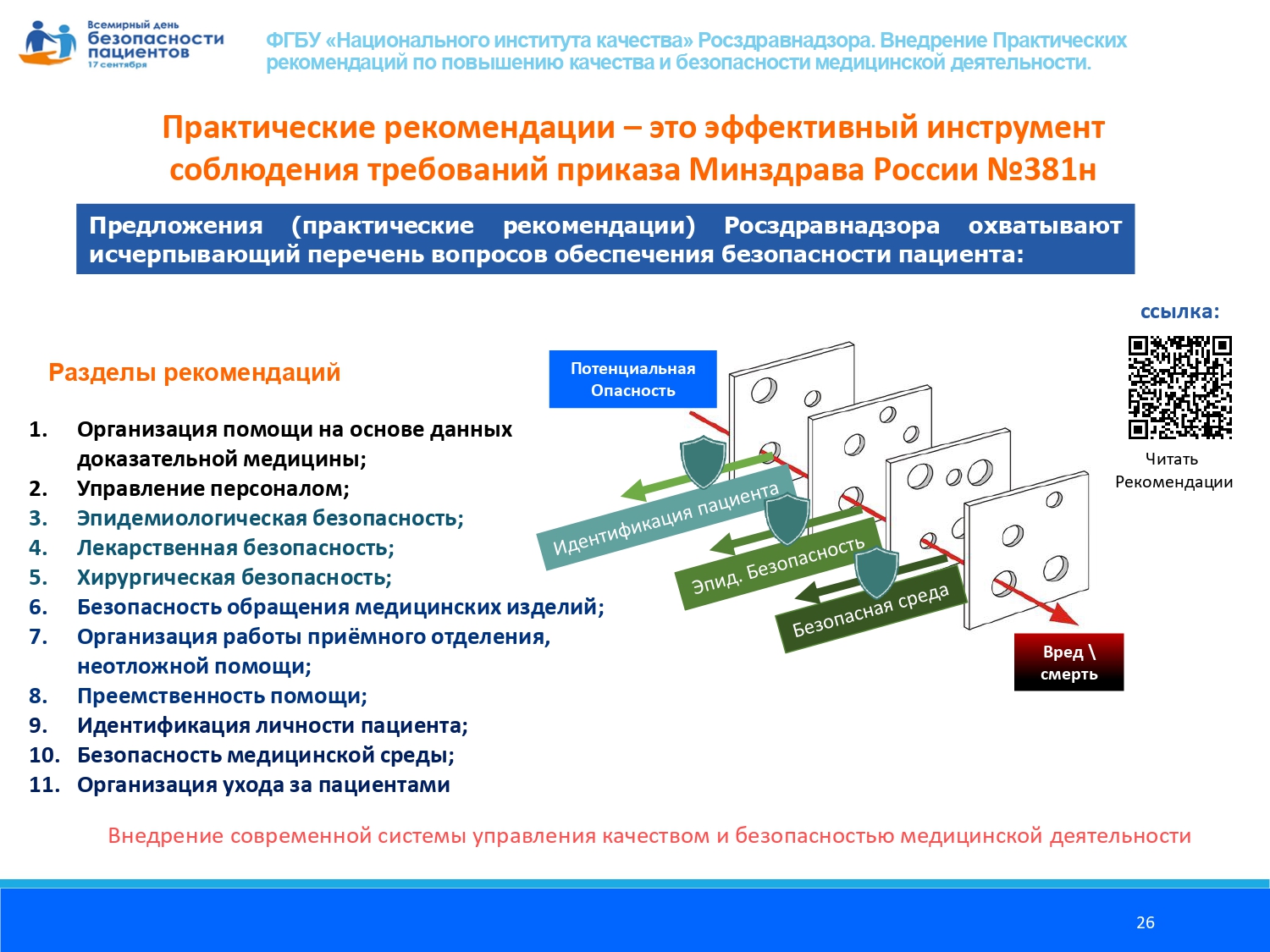 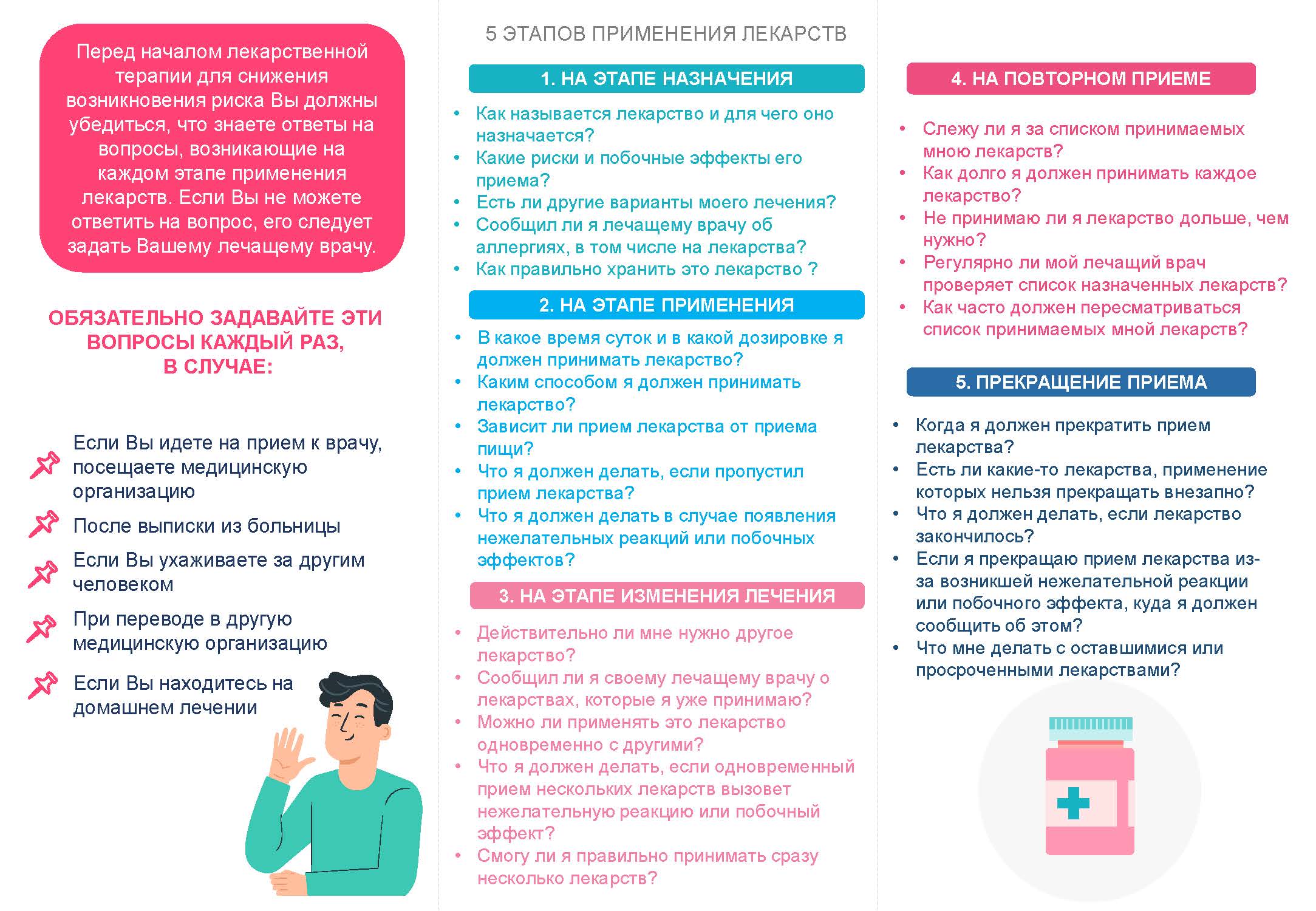 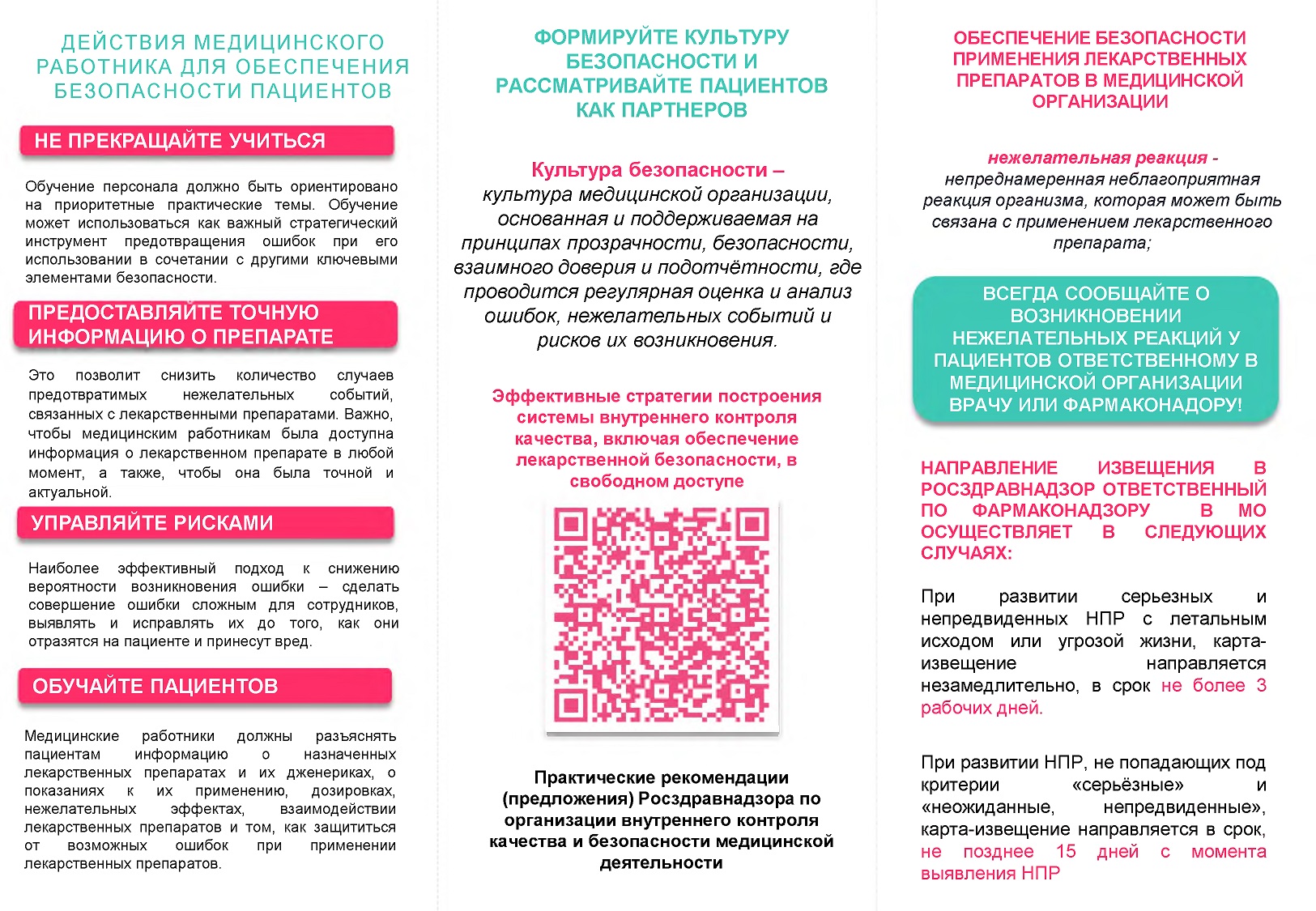